Проект по технологии “simon`s cat”
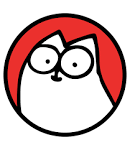 Выполнила : ученица 7б класса
Оксана шарафутдинова
Руководитель проекта : тимофеева с.л.
Обоснование проекта.
Я хотела продемонстрировать свои творческие способности.
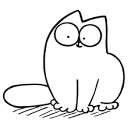 Задачи.
Проработать технику шитья вручную и на швейной машинке.
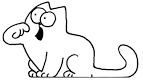 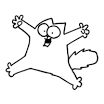 Цели.
Выполнить поставленные задачи и удивить окружающих своим талантом.
Для работы мне понадобятся :
♥ выкройка,
♥ ткань (флис),
♥ синтепон,
♥ нитки (черные и белые),
♥ игла,
♥ карандаш,
♥ ножницы,
♥ швейная машинка.
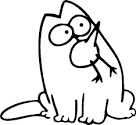 Для начала надо вырезать выкройку.
♥ Стрелочками показано куда должен тянуться флис.
Потом перенести ее на ткань.
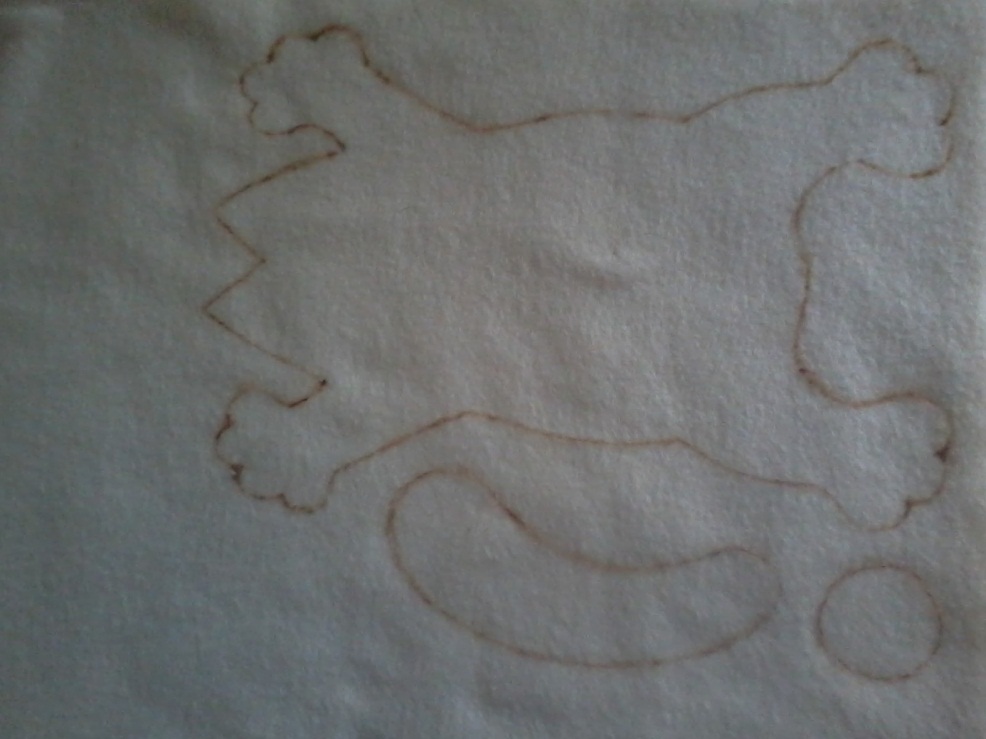 Два слоя ткани сколоть булавками.
Прошить на швейной машинке.
Вырезать , отступая 3 мм.
Сделать надрезы для набивки.
Вывернуть.
Заполнить синтепоном.
Зашить места разреза потайным швом , пришить хвост.
Вышить подушечки на лапках.
пришить глаза и зрачки.
Вышить нос и мордочку.
Можно добавить небольшие украшения.
Simon’s cat готов !!!
Экономическая часть.
♥ флис-50 рублей
♥ синтепон-30 рублей





ИТОГО: 80 рублей
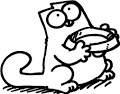 Экологическая оценка.
Используемые материалы не вредят природе и окружающим.
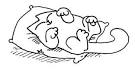 Самооценка.
Мой проект достоин высшего балла.
Я выполнила работу очень аккуратно и старательно.
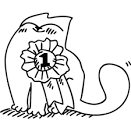 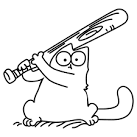 Итоги.
Все поставленные цели и задачи я выполнила.
Я довольна проделанной работой!!!
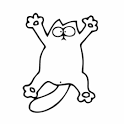 Спасибо за внимание!
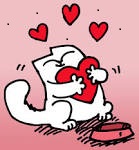